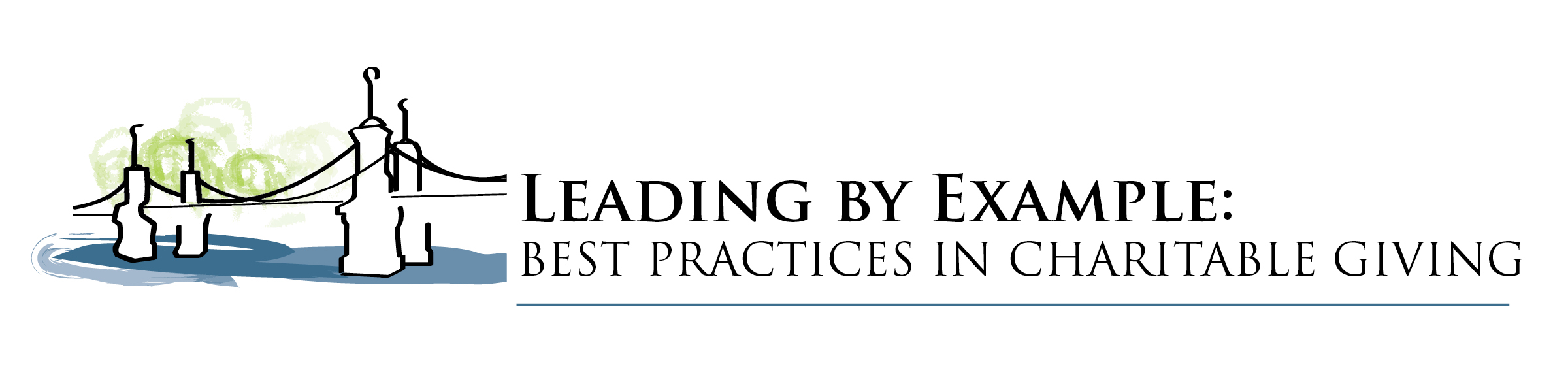 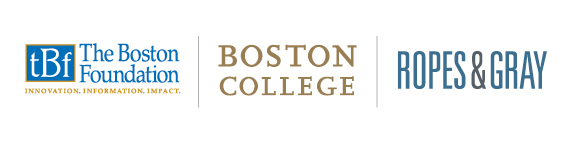 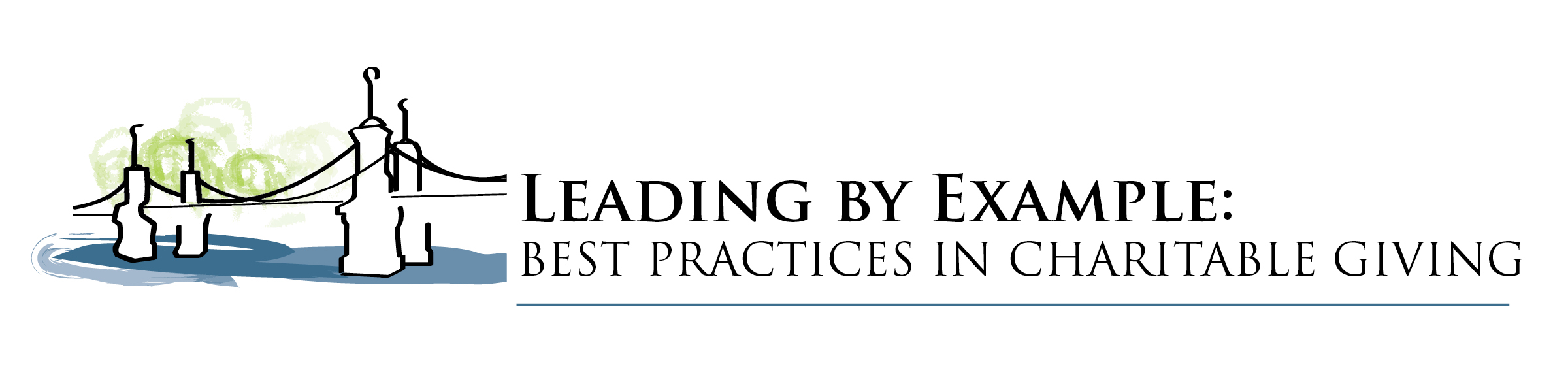 Discussion Problem 1 – Family Involvement
Harry and Sally have a successful real estate development company and have amassed considerable wealth.  They have three children and a number of grandchildren, all of whom have been adequately provided for.  Harry and Sally feel a need to give back to the community and would like their nonbusiness assets to support community arts.  There is a local arts council that has been successful in developing a local art museum.  However, the organization’s support varies and its programs’ financial stability is uncertain.  It therefore could benefit greatly from Harry’s and Sally’s support.  Harry and Sally are concerned, however, that the arts council board lacks the resources and talent necessary to handle a significant gift.  
Harry and Sally have asked what options are available to them to support the arts council or any successors in perpetuity without giving control of the assets directly to the arts council.  Because their children and grandchildren all reside in the community and support the arts, Harry and Sally would be amenable to an arrangement that allows future generations to be involved in continuing their philanthropic activities.  But, Harry and Sally want to ensure that the funds are always used in their community and are used only to support the arts.
2
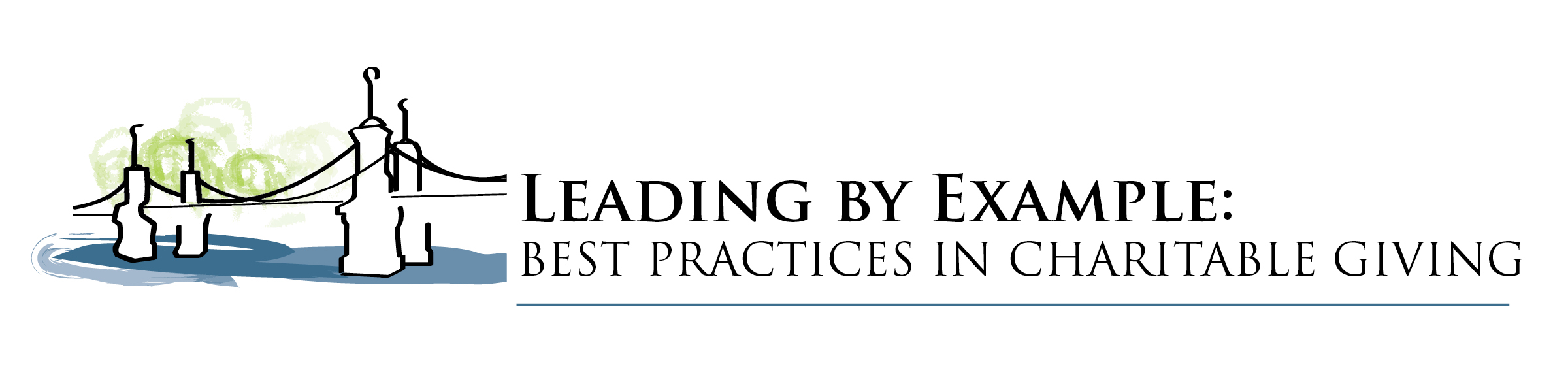 Discussion Problem 1 – Family Involvement
Question 1.  Can the objectives of Harry and Sally be met with a donor advised fund at a local community foundation?
Question 2.  If Harry and Sally wish to ensure the involvement of family in perpetuity, would a Type I supporting organization meet their objectives?
Question 3.  Would the conclusion be different if Harry and Sally would like for the charitable donee to employ one or more of their children?
3
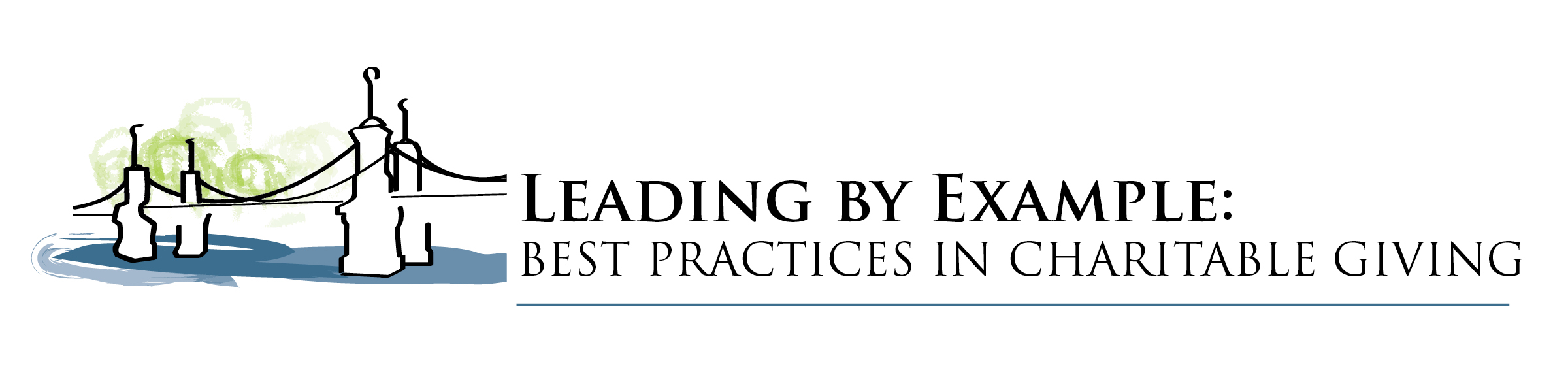 Discussion Problem 2 – Funding with Closely Held Business Interests
When he was in his 30’s, John founded a trucking business with his brother, Bob, who never married and has no children.  Now in his early 60’s, John’s interest in the trucking business is worth in excess of $400 million.  John has two sons and a daughter.  His daughter, who is unmarried, has worked in the business with John for 10 years.  One son is a lawyer and the other a neurosurgeon.  John wants to leave half of his accumulated wealth to his family, but desires to devote the other half to charitable causes.  John is not certain at this point whether his daughter will want to continue the business after John’s death, but does not want to curtail options.  He does want to treat his three children fairly even though two of them do not work in the business.  
John is interested in undertaking lifetime charitable giving, but anticipates that a substantial portion of his charitable giving will be testamentary.  His children are close and all share John’s desire to give back to the community.  He is certain that his children would be able to work together on charitable giving after he is gone.  John’s brother, who owns 50% of the business, is close to all of John’s children and also shares John’s charitable objectives.
4
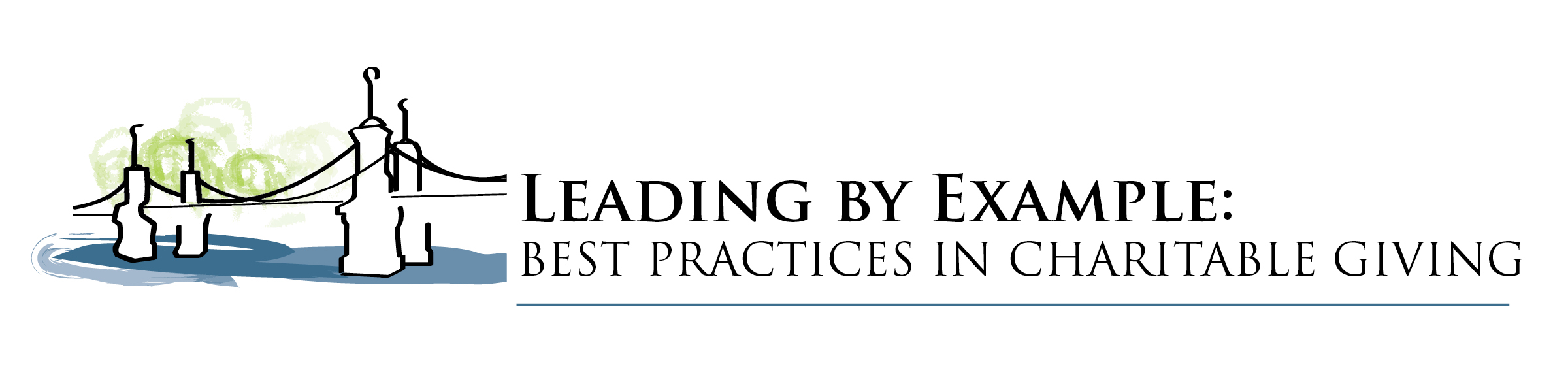 Discussion Problem 2 – Funding with Closely Held Business Interests
Question 1.  Would a private foundation be an appropriate vehicle for John’s family to carry out their philanthropy?  How would an anticipated sale of the business either during John’s lifetime or at his death affect this analysis? 
Question 2.  If the business will not be sold, could a supporting organization or donor advised fund solve any problems associated with transferring shares of a closely held business to a private foundation?
Question 3.  Are there any charitable vehicles that could enable John to achieve some tax benefits during his lifetime?
5
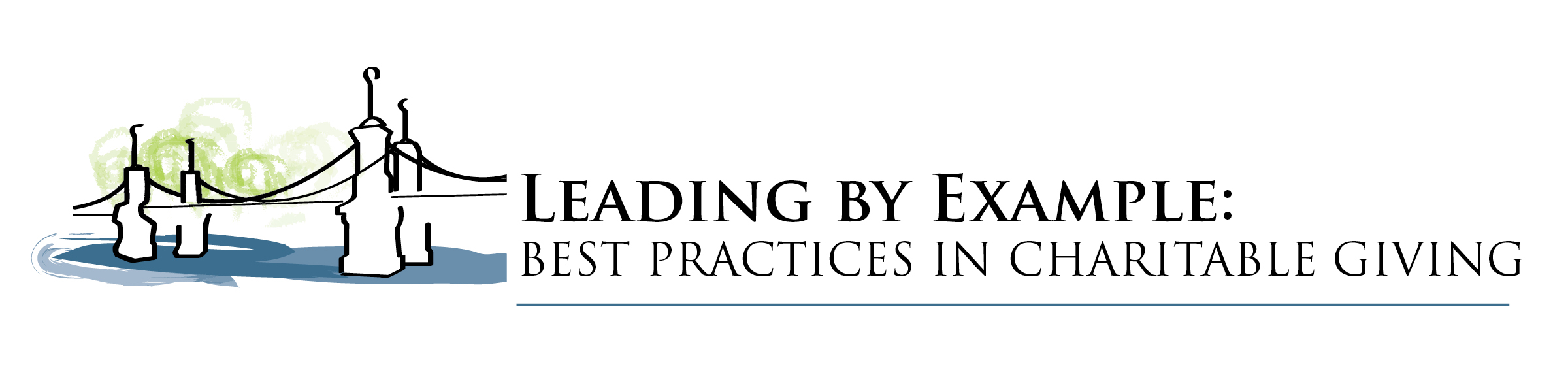 Discussion Problem 3 – Charitable Activities
Steve and his wife, Mary, have been talking to their lawyer about establishing a private foundation.  Steve retired at a relatively young age after amassing considerable wealth from the sale of a technology company he founded.  Steve and Mary now wish to use their wealth to make a difference in the world.  Steve and Mary are strong proponents of education and reaped the benefits of college scholarships.  They would like to use their foundation to provide scholarships to deserving high school seniors who lack the financial means to attend college so that others can have the opportunities afforded them through higher education.  
Steve and Mary understand that many private foundations make grants to other charitable organizations.  While they would like to conduct some grantmaking through the foundation (particularly to satisfy pledges they have made to universities), they would like to devote their attention to projects related to early education, such as the establishment of preschools in poverty-stricken communities.  They anticipate direct involvement in these projects and expect to hire staff to assist with the operation and management of the projects.
6
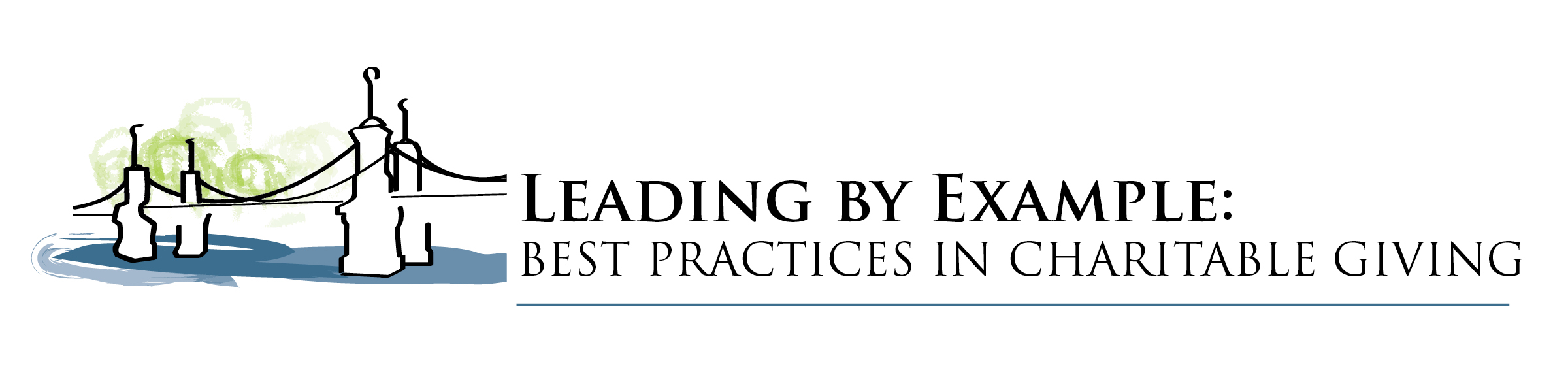 Discussion Problem 3 – Charitable Activities
Question 1. Given their desire to be involved directly in the charitable activities, what type of vehicle would potentially best meet Steve and Mary’s objectives? 
Question 2.  If Steve and Mary decide to use a private foundation, can the foundation carry on direct charitable activities?
Question 3.  What issues should be considered if Steve and Mary anticipate paying existing pledges made by them from the foundation? 
Question 4.  Do the scholarships present any issues if the organization Steve and Mary establish is a private foundation or a supporting organization?  What if the foundation is a private operating foundation?  Could the scholarship program be handled through the foundation or a donor advised fund established by Steve and Mary?
7
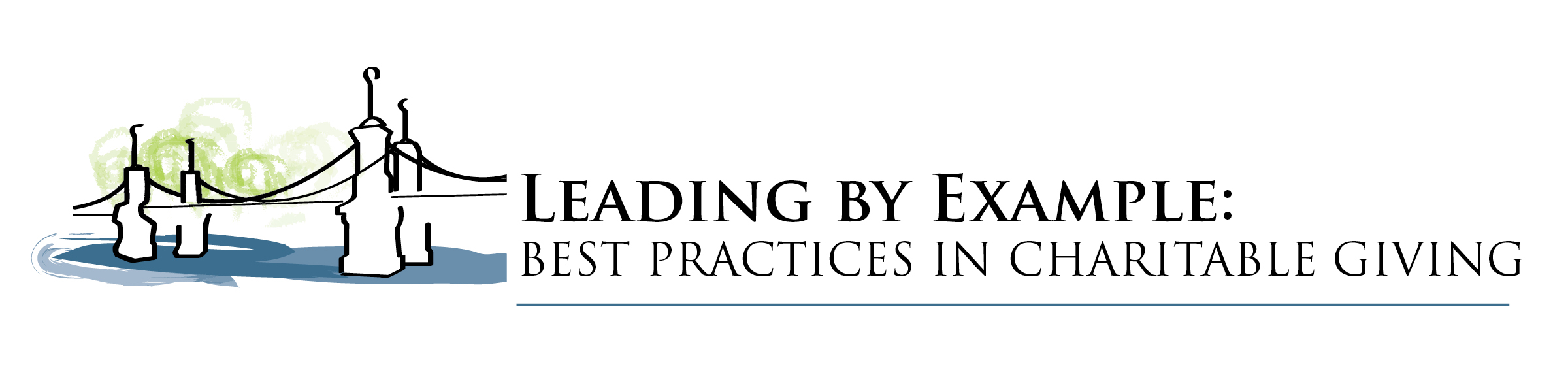 Discussion Problem 3 – Charitable Activities
Question 5.  Steve and Mary decided to create a private operating foundation.  Five years later, they tell their attorney that they want to encourage (i.e., lobby) local governments to allow charter schools, invest significant sums in start-up Ed-tech companies, and otherwise support good social causes that you have told them do not qualify as ‘charitable.’  They have also been contributing significant amounts to their foundation and making other charitable contributions, and have significant charitable contribution deduction carry-overs.  What other vehicles should they consider?
8